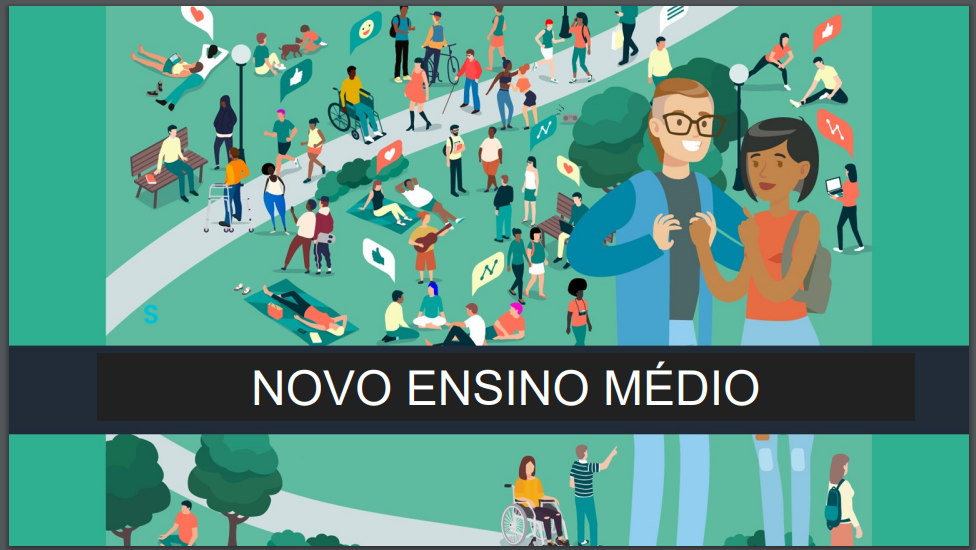 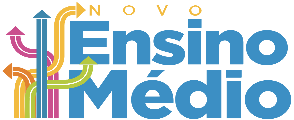 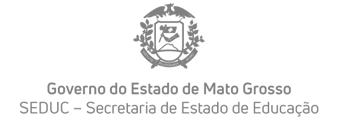 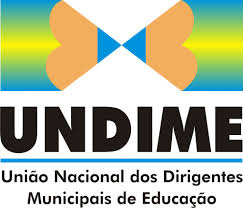 Regime de Colaboração
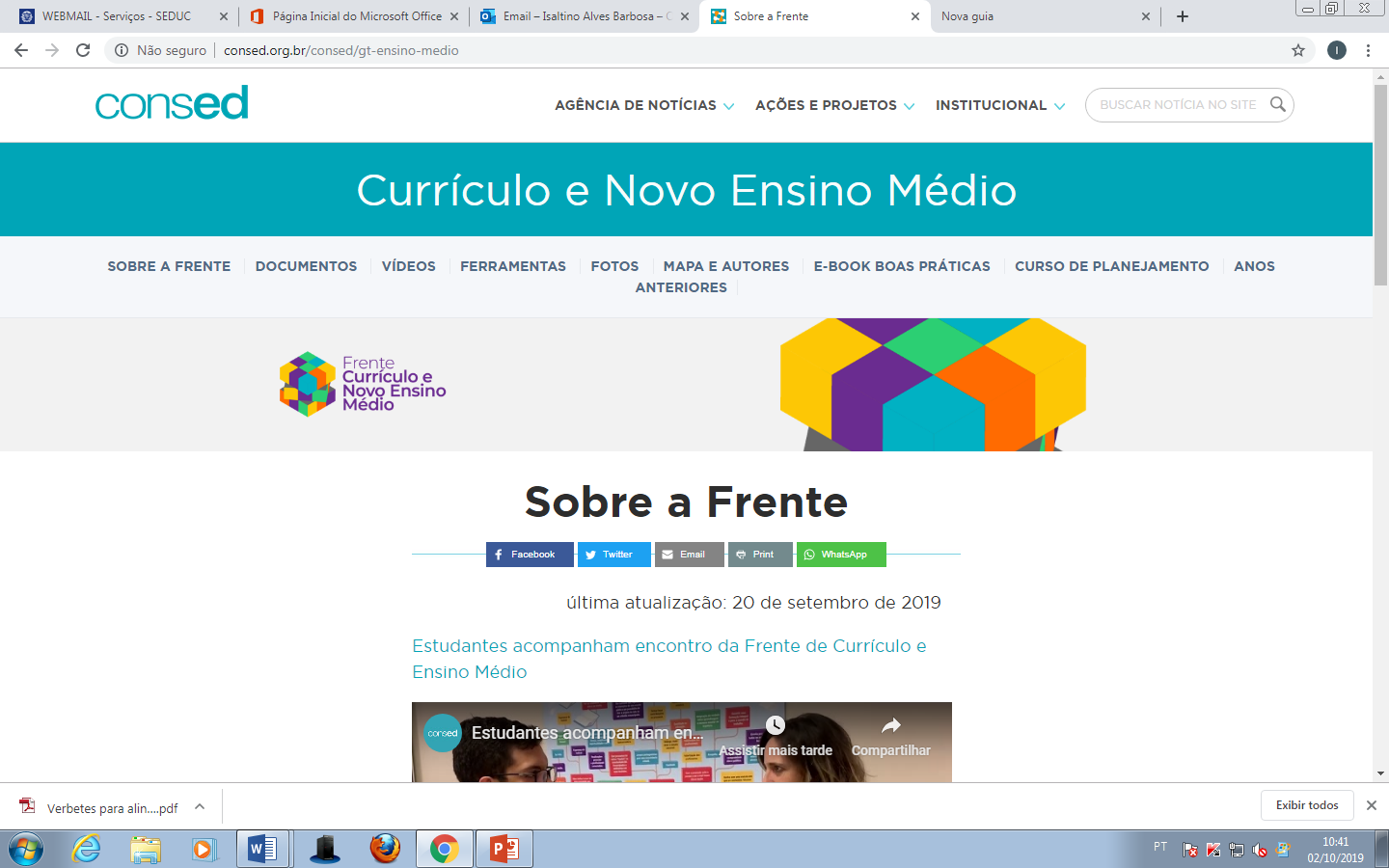 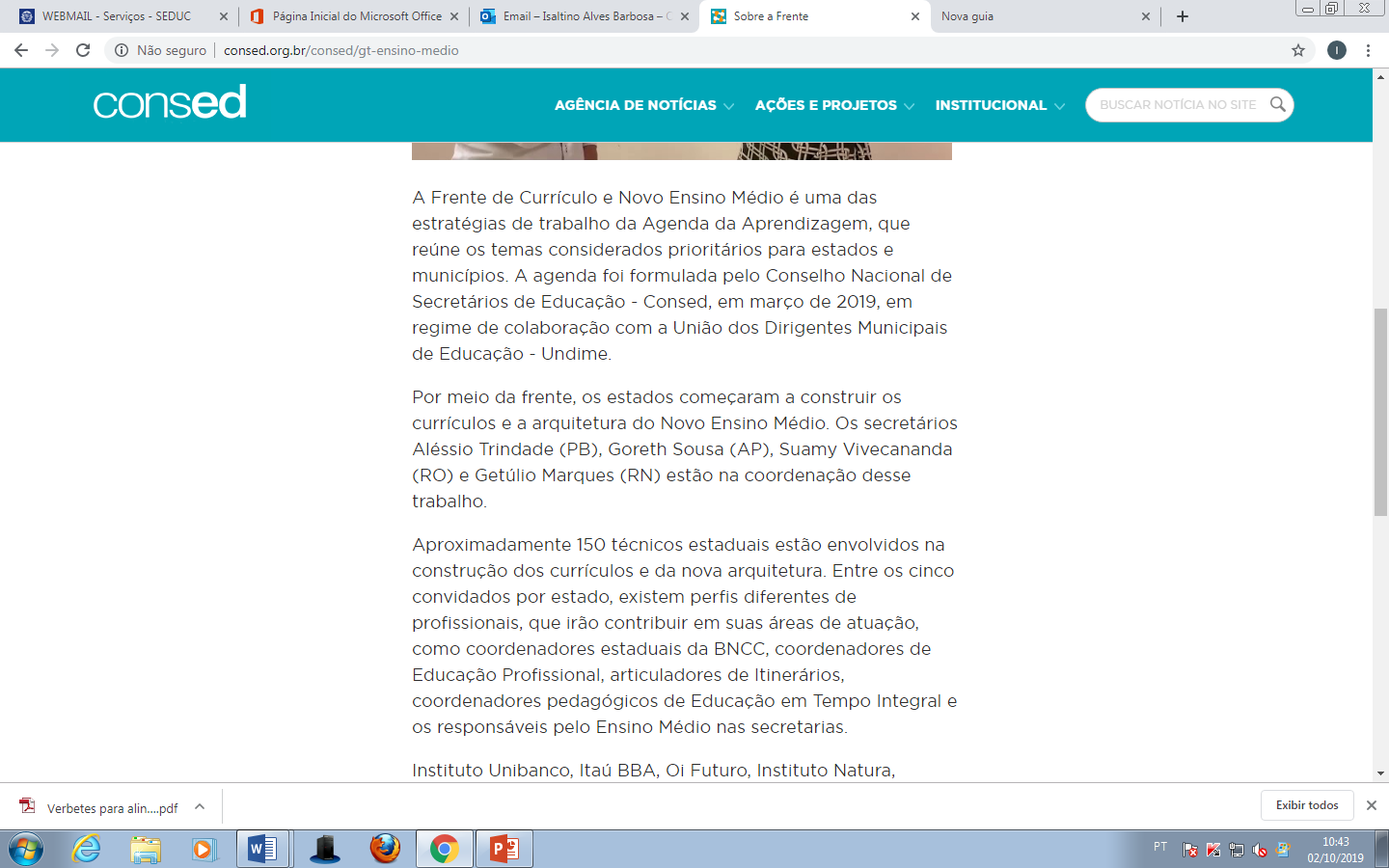 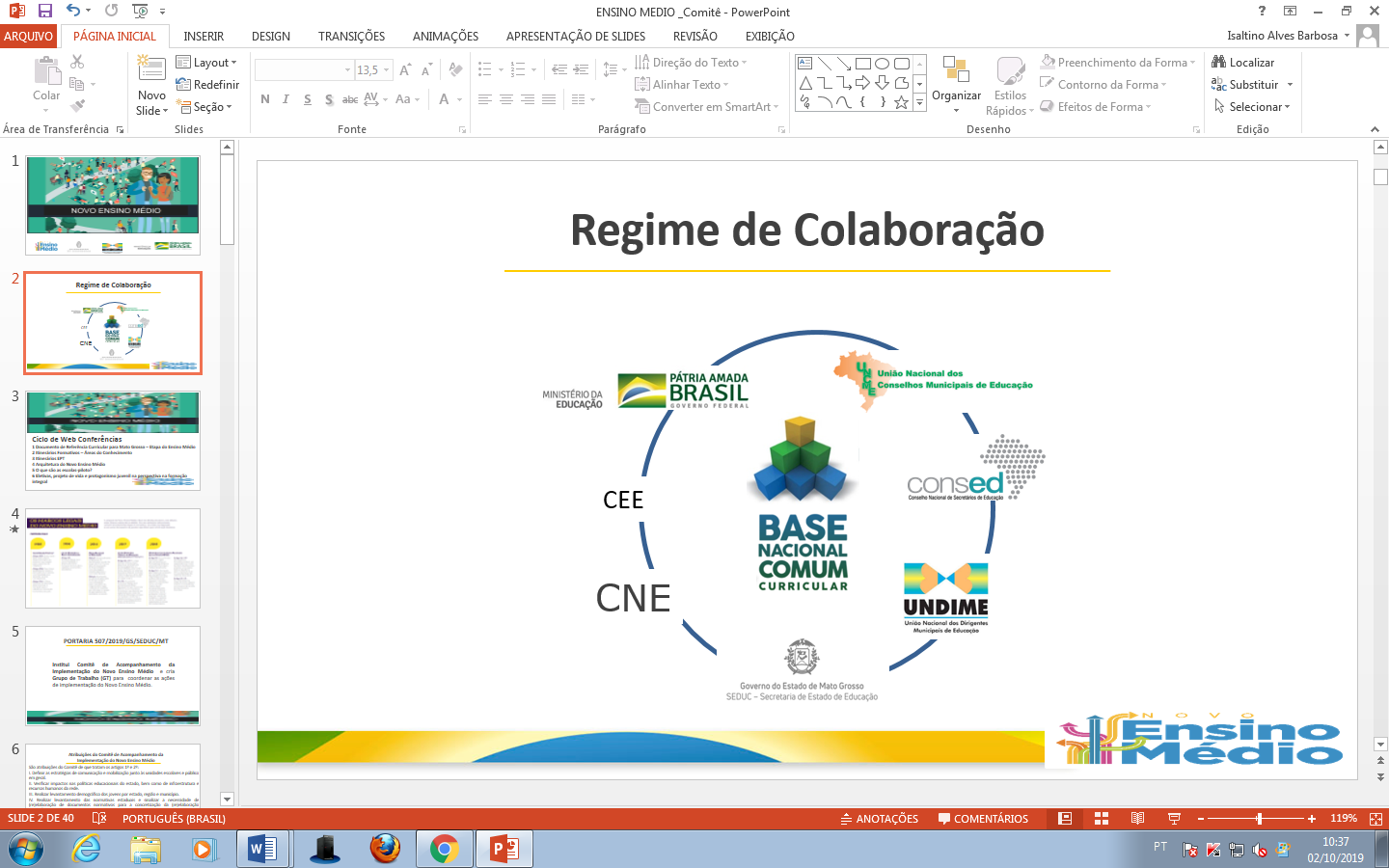 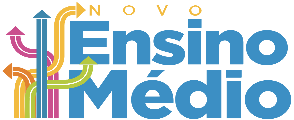 2
Uma breve análise de alguns pontos que viabilizaram o processo.
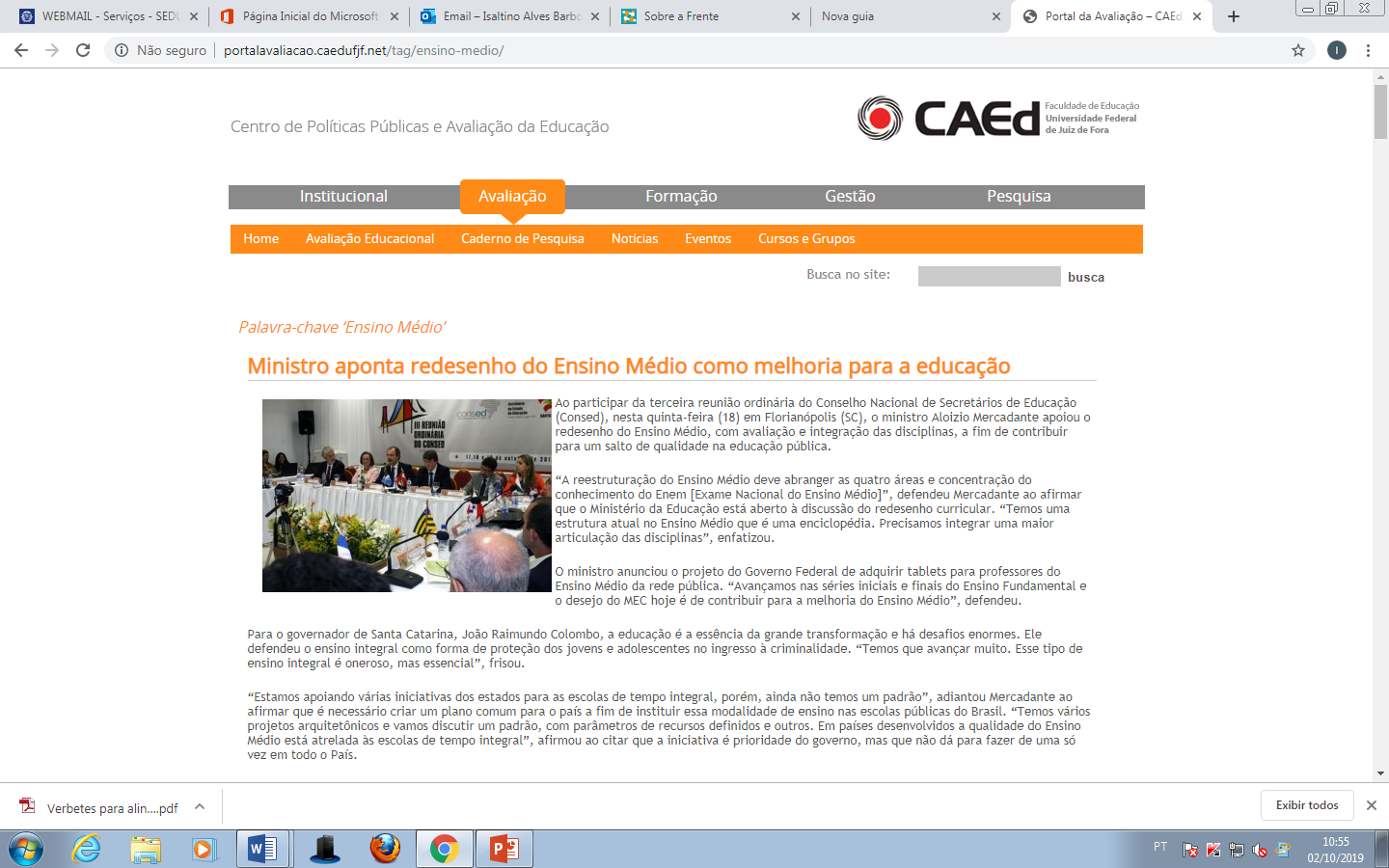 Uma reforma da etapa já está em tramitação na Câmara dos Deputados, por meio do Projeto de Lei (PL) 6480/2013.
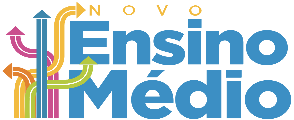 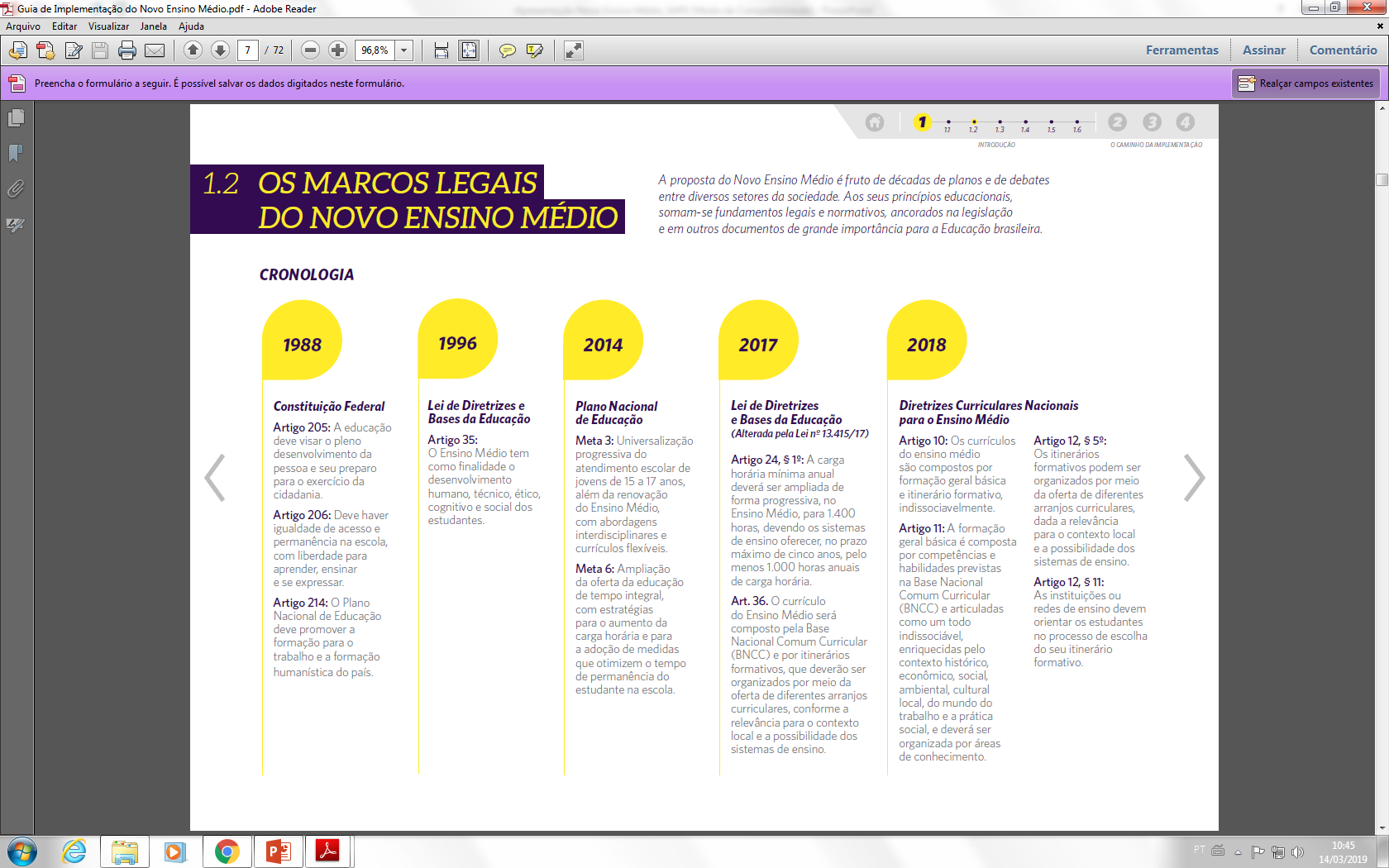 PORTARIA 507/2019/GS/SEDUC/MT
Institui Comitê de Acompanhamento da  Implementação do Novo Ensino Médio  e cria Grupo de Trabalho (GT) para  coordenar as ações de implementação do Novo Ensino Médio.
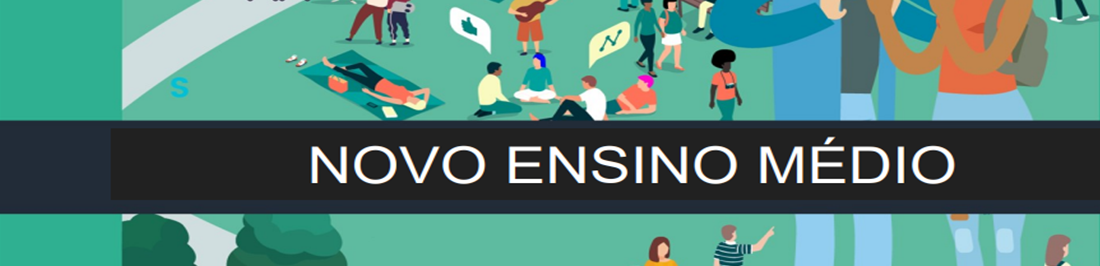 5
Atribuições do Comitê de Acompanhamento da  Implementação do Novo Ensino Médio
São atribuições do Comitê de que tratam os artigos 1º e 2º:
I. Definir as estratégias de comunicação e mobilização junto às unidades escolares e público em geral.
II. Verificar impactos nas políticas educacionais do estado, bem como de infraestrutura e recursos humanos da rede.
III. Realizar levantamento demográfico dos jovens por estado, região e município.
IV. Realizar levantamento das normativas estaduais e sinalizar a necessidade de (re)elaboração de documentos normativos para a concretização da (re)elaboração curricular.
V. Definir, juntamente com o GT e equipe do ProBNCC, a organização  do Ensino Médio, as possibilidades de modelos de eletividade e os  dispositivos de escolha.
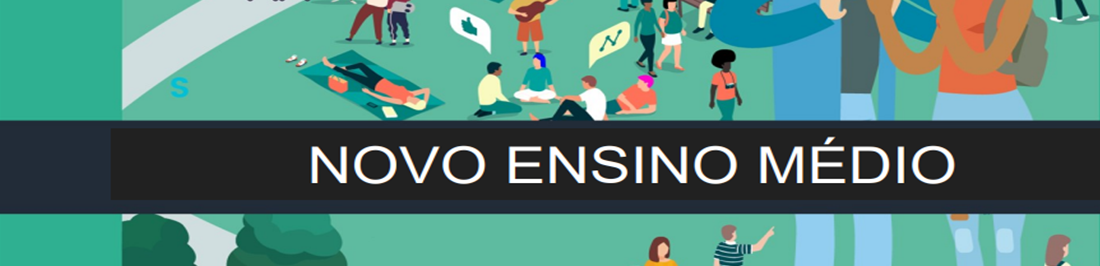 6
Atribuições do Comitê de Acompanhamento da  Implementação do Novo Ensino Médio
VI. Elencar pontos de atenção referentes à implementação do Novo  Ensino Médio.
VII. Articular possíveis parcerias para a oferta de itinerários relacionados ao eixo profissional e técnico.
VIII. Apoiar a execução do processo de revisão ou construção de proposta curricular à luz da BNCC, incluindo consulta pública às versões preliminares dos documentos curriculares, mobilizando os conselhos de educação, os conselhos escolares e a 
comunidade escolar.
IX. Colaborar com o monitoramento e a avaliação periódica das ações de implementação.
X. Fomentar a participação dos envolvidos nos processos de discussão e nas atividades de gestão, elaboração e formação do(s) currículo(s).
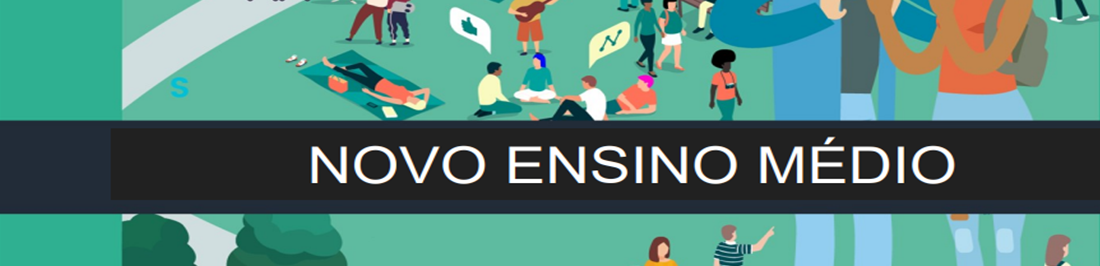 7
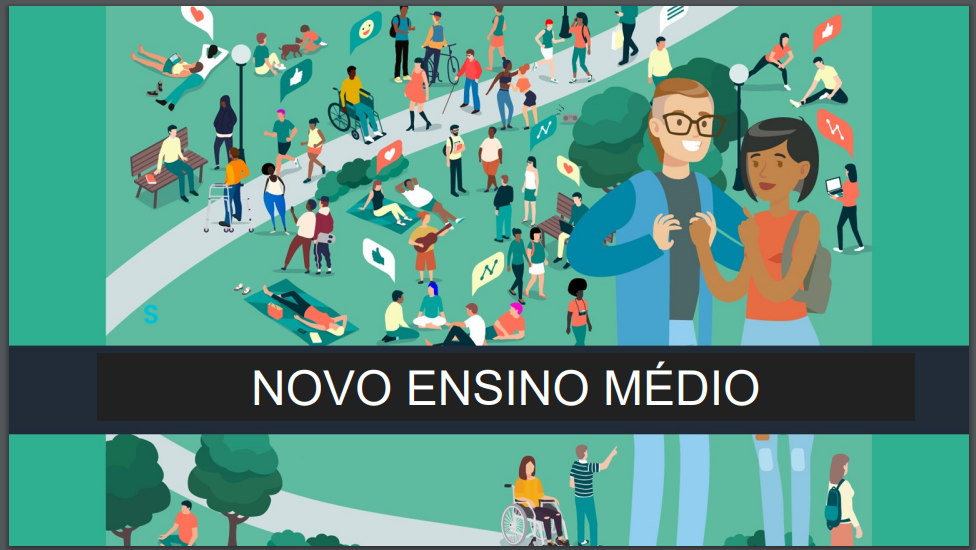 O Novo Ensino Médio considera três grandes frentes: 1º desenvolvimento do protagonismo dos estudantes e de seu projeto de vida, por meio da escolha orientada; 2º a valorização da aprendizagem, com a ampliação da carga horária de estudos; e 3º a garantia de direitos de aprendizagem comuns a todos os jovens, com a definição do que é essencial nos currículos a partir da BNCC.
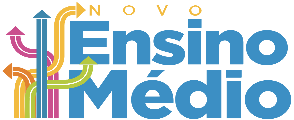 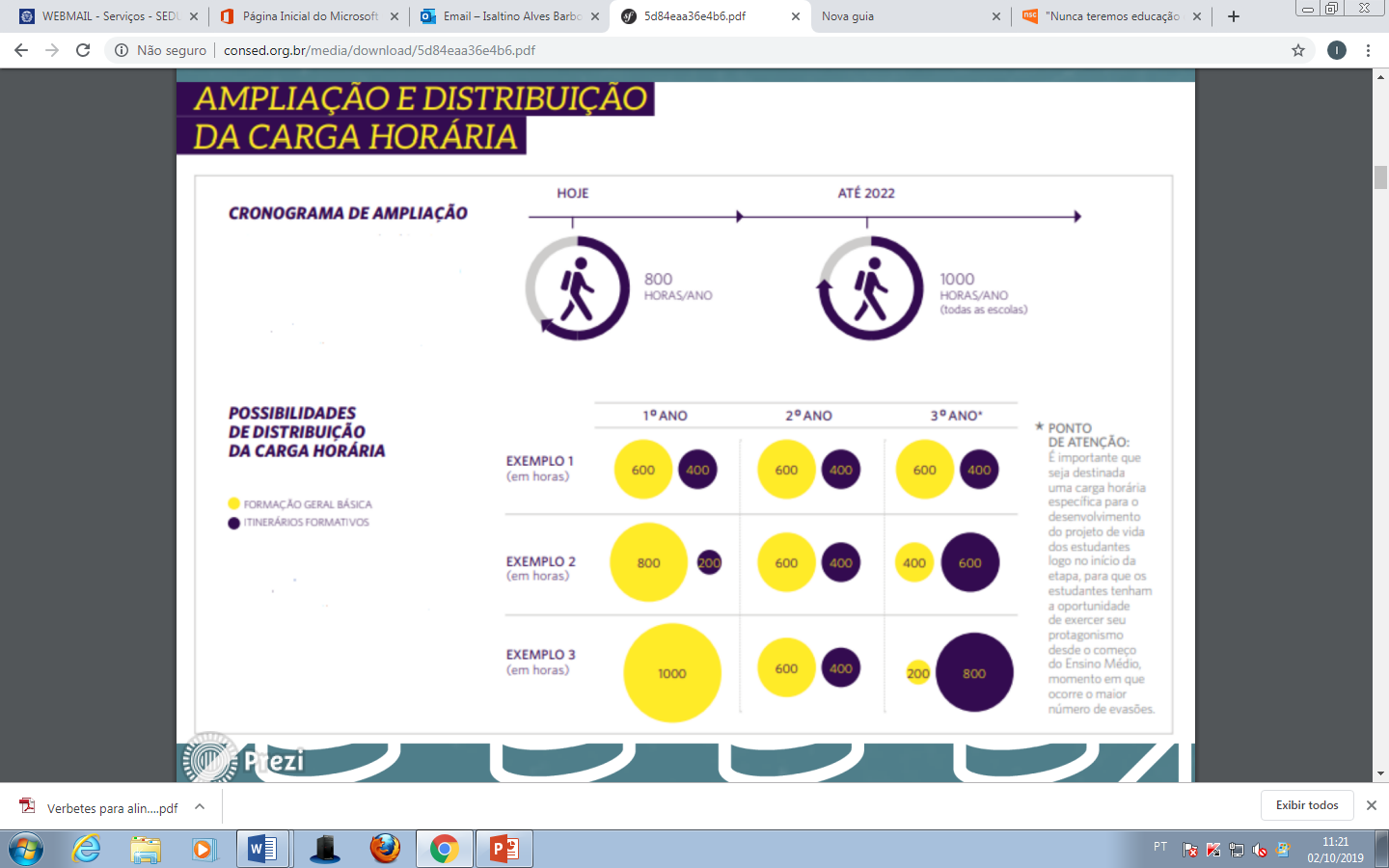 V. Definir, juntamente com o GT e equipe do ProBNCC, a organização  do Ensino Médio, as possibilidades de modelos de eletividade e os  dispositivos de escolha.
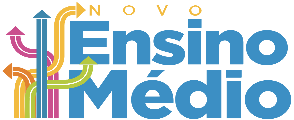 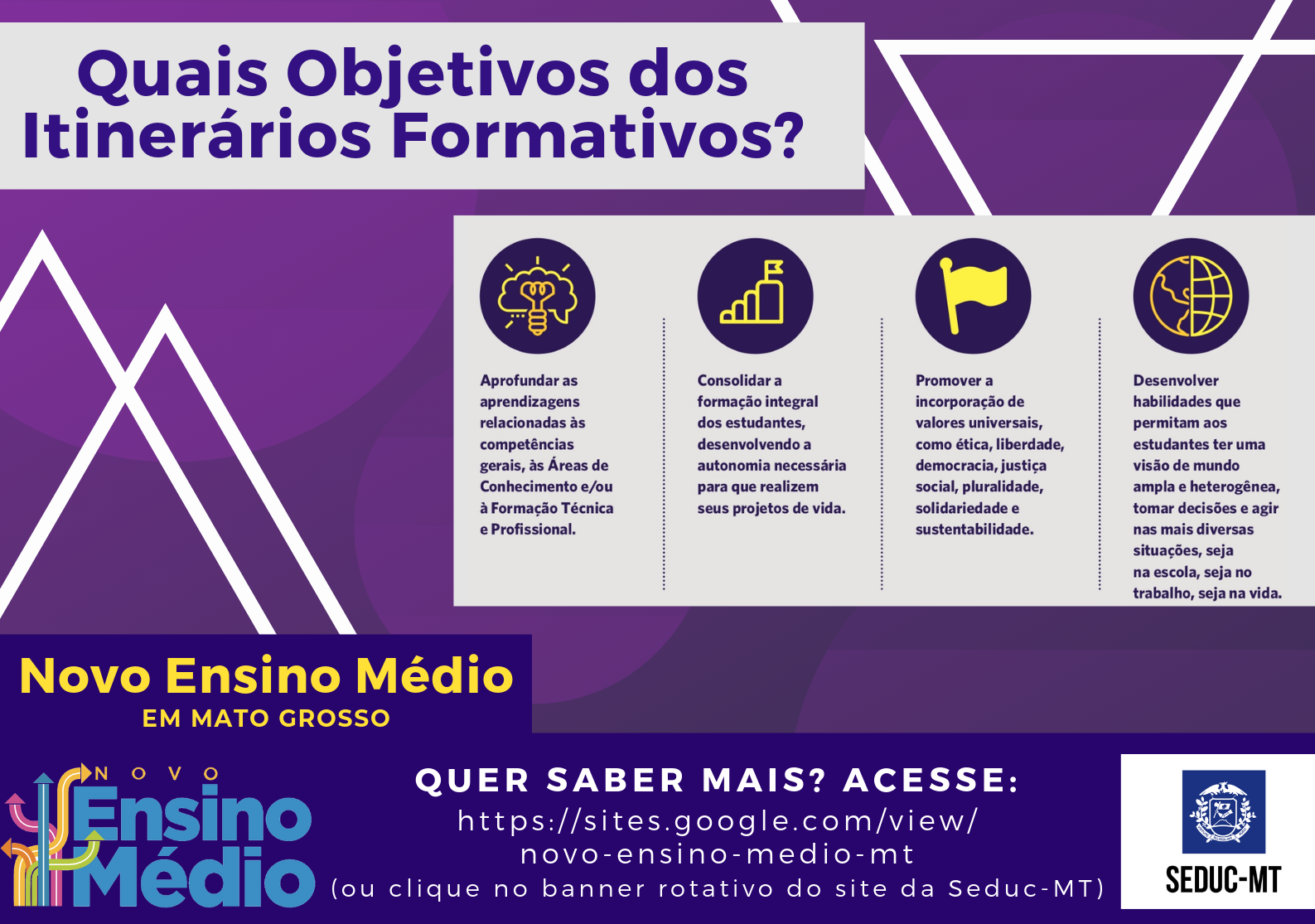 Disciplinas eletivas;
Projeto de Vida;
Trilhas de aprendizagens

 Mundo do Trabalho
5 –Itinerário
Formação técnica profissional
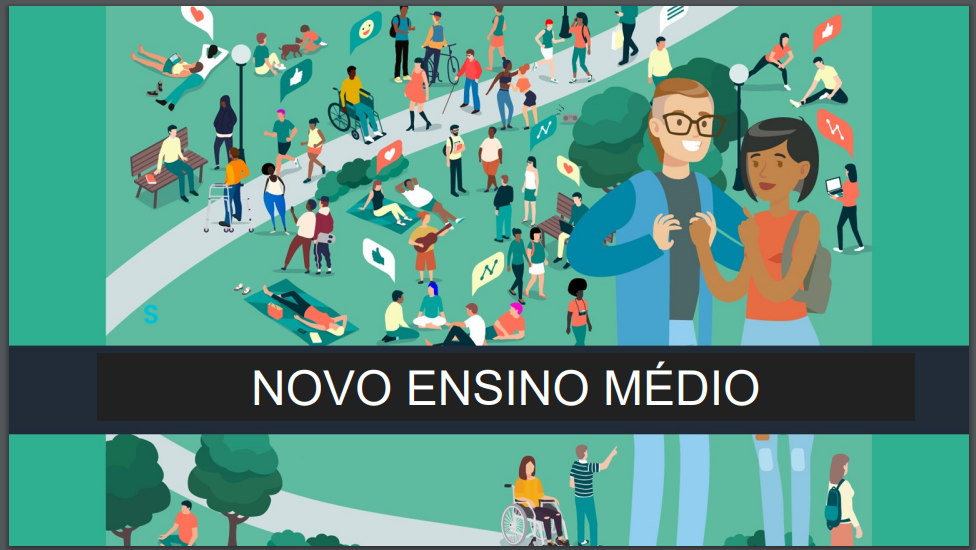 A BNCC NOS CURRÍCULOS
O processo de (re)elaboração do currículo passa porconhecer a BNCC em seus diferentes aspectos, bem como as diversas possibilidades de construção dos itinerários formativos e de organização de sua oferta nas escolas, considerando as particularidades e os arranjos produtivos decada unidade federativa.
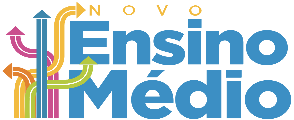 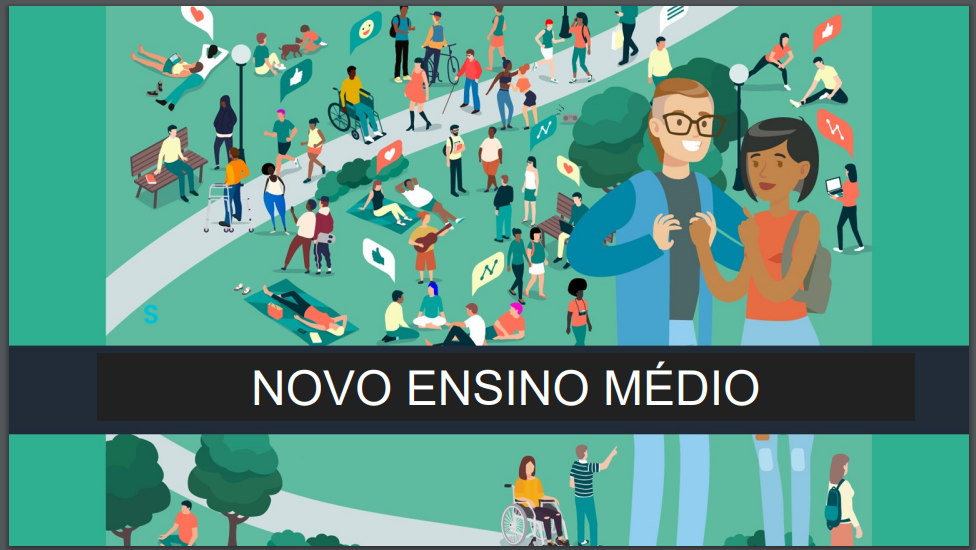 Trabalho colaborativo e cooperativo
Formação de Grupos de Trabalho e estudo por área:1- Documentos que orientam o currículo do Ensino Médio no Estado;2- Base Nacional Comum Curricular;3 - Itinerários Formativos;4 - Projeto de Vida, Protagonismo Juvenil, Desenvolvimento Integral
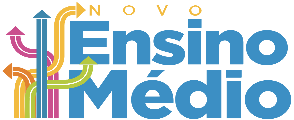 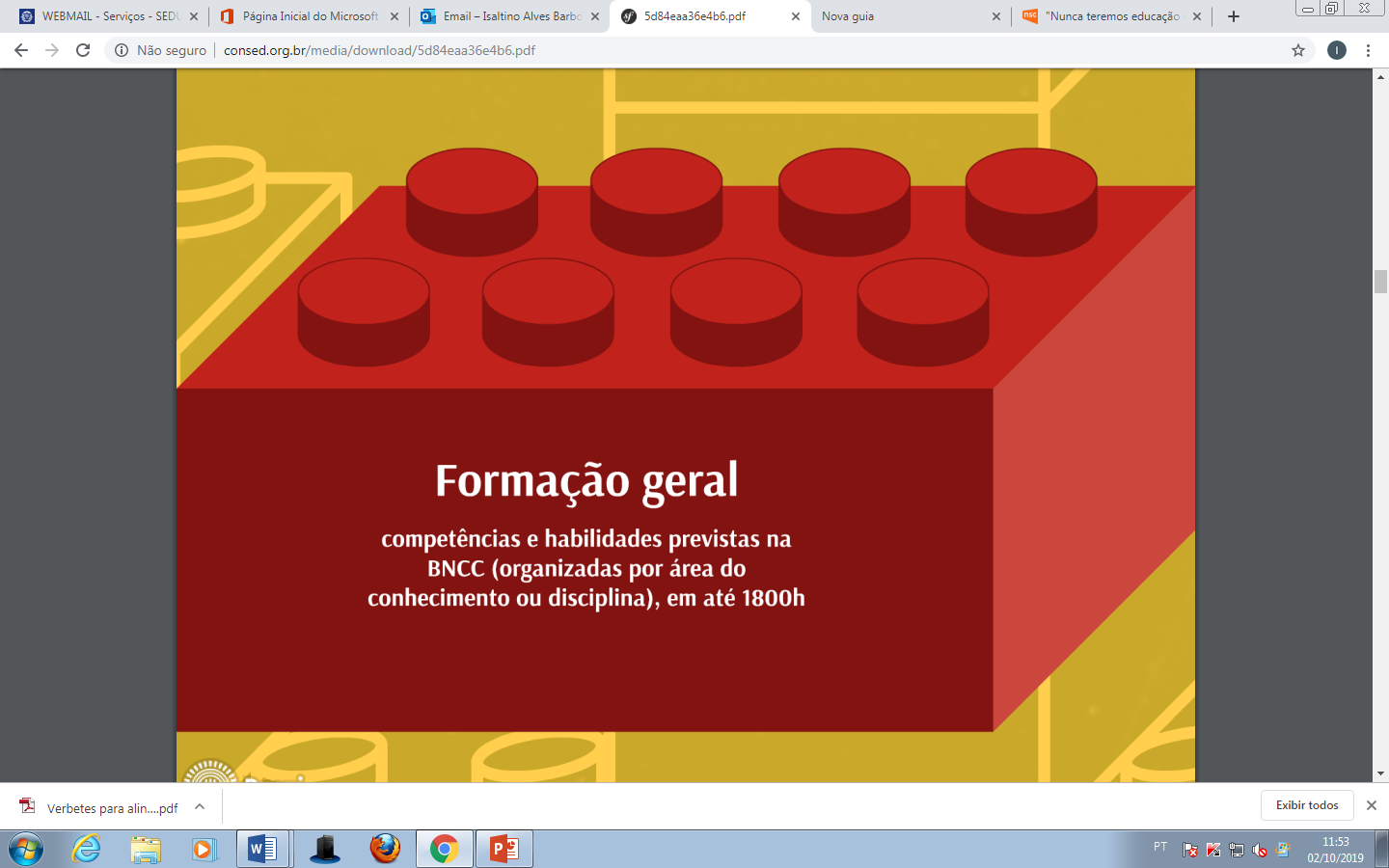 Organização 
DOCUMENTO DE REFERÊNCIA CURRICULAR – ETAPA ENSINO MÉDIO
13
Como está organizada a etapa do EM?
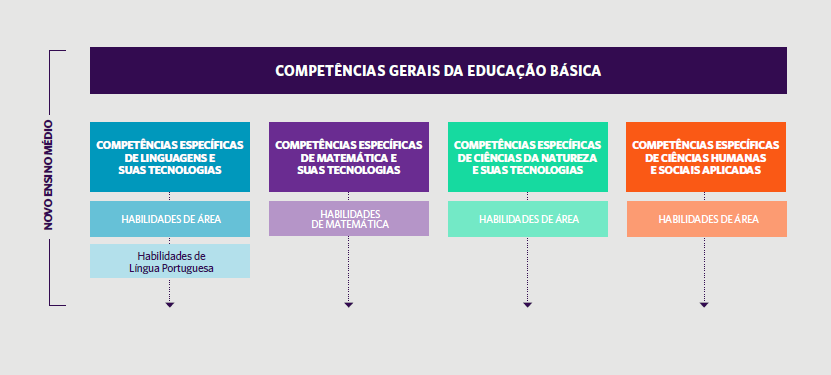 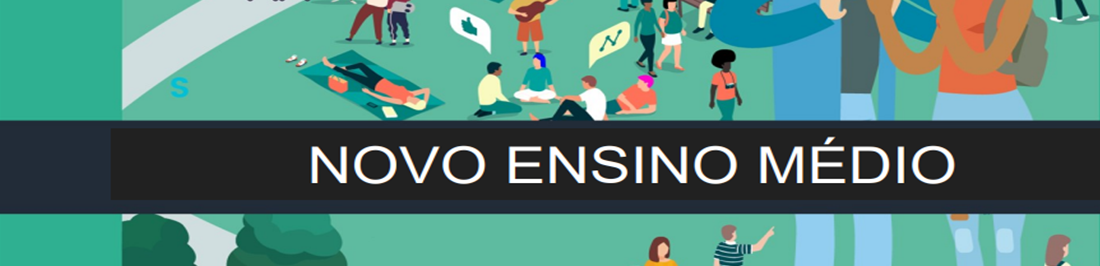 Contextualizando com a consulta do DRC – etapa Ensino Fundamental.
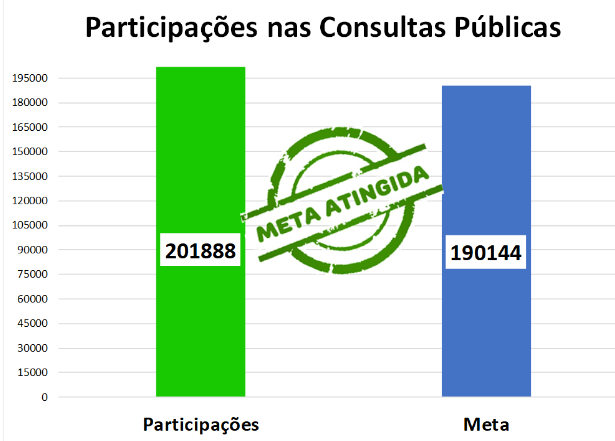 24.586 contribuições e 11.350 participantes
15
METAS PARA CONSULTA PÚBLICA DRC – ME – ENSINO MÉDIO
Censo Escolar 2018
Total de professores – EM - 11. 884
Na área urbana, esperamos participação de 50% de professores da rede;
Na área rural, esperamos participação de 40% dos professores da rede pública e 30% da rede privada;
Consideramos que cada professor responderá 50% dos campos de 01 consulta pública
Consideramos que, condicional na participação na consulta pública (meta de participações), cada professor fará um comentário 20% das vezes possíveis.
16
METAS PARA CONSULTA PÚBLICA DRC – ME – ENSINO MÉDIO
Metas:
Participantes: 5.609
Participações: 97.896
Contribuições: 19.579
Definição de cada indicador:
17
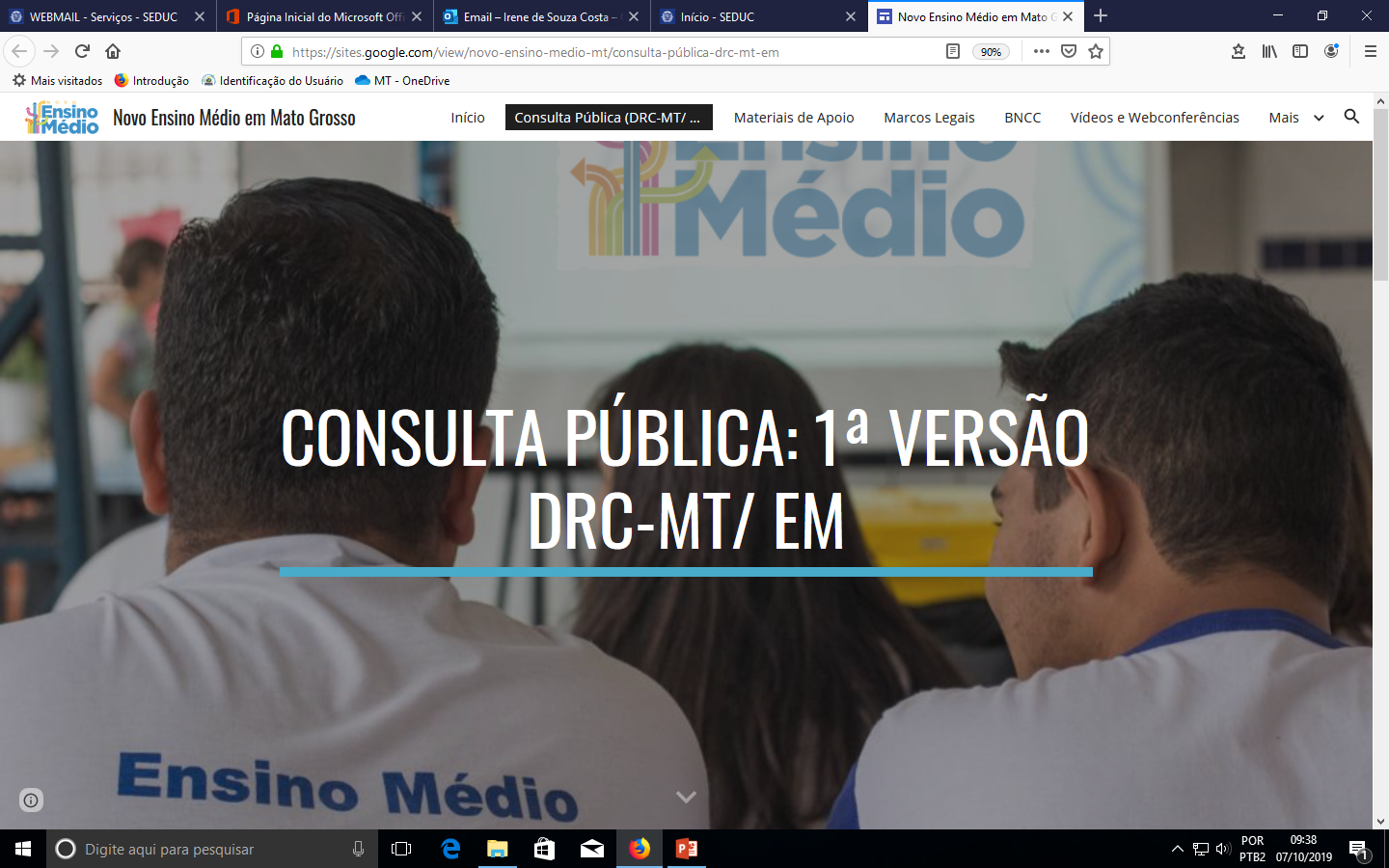 18
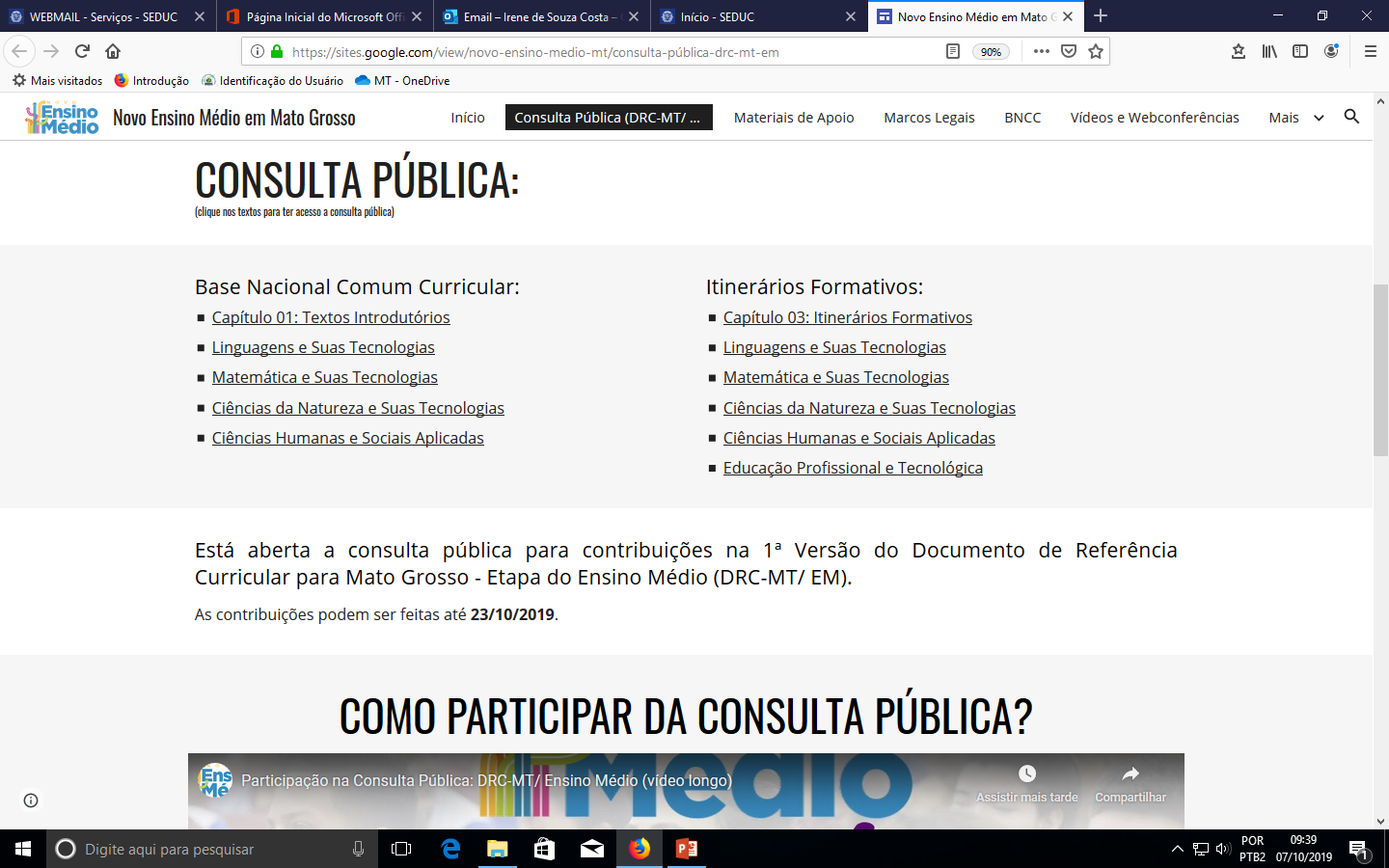 19
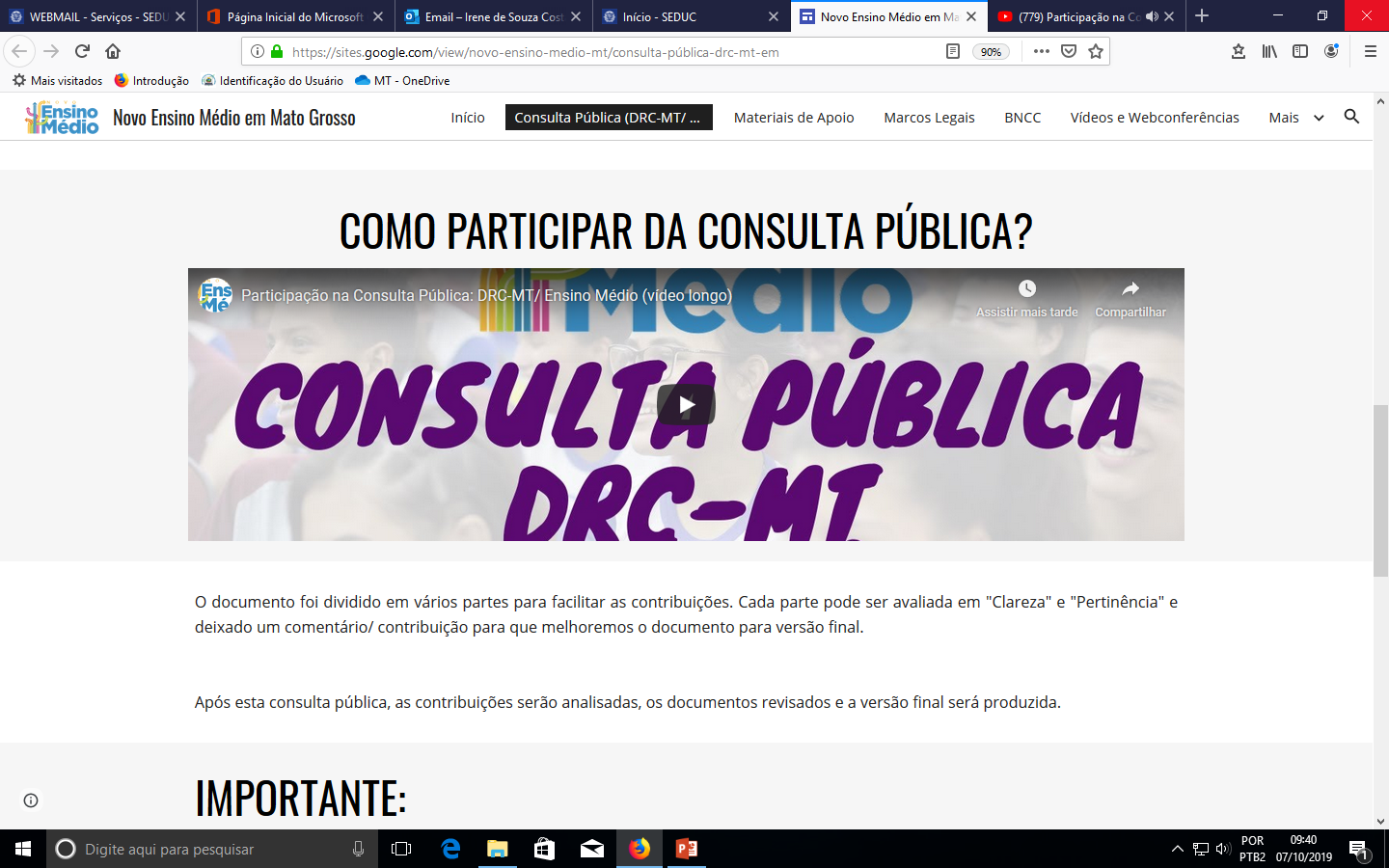 https://youtu.be/pUsbs0_9OXw
20
Meta: Entrega para CEE/DEZ-2019
21
Audiências públicas
21 a 24/10/2019
Cuiabá e Várzea Grande
Parte Geral e área de conhecimento
Matutino/Vespertino
22
Definição da arquitetura
????
Validação do Comitê, pós trabalho com as Escolas Piloto e GT Novo Ensino Médio

Audiência Pública???
    Quanto tempo?
23
Pontos de atenção!
Confirmar as Metas para Consulta Pública
Transição do EF para o EM
Definir com o CEE prazo para devolutiva do DRC-EM
Oferta do 5º Itinerário
24
Pontos de atenção!
O Estado de Mato Grosso vai ofertar o 5ª Itinerário?
Como se dará a oferta? Concomitante? Integrado?
A SEDUC vai fazer parceria com as instituições? Quais?
Vai ter certificação? Como se dará? Intermediária? Ou como no EMIEPI, na conclusão do EM?
Como será a avaliação no 5º Itinerário?
Elaboração das competências e habilidades entre SEDUC, os professores da base Técnica e parceiros.
25
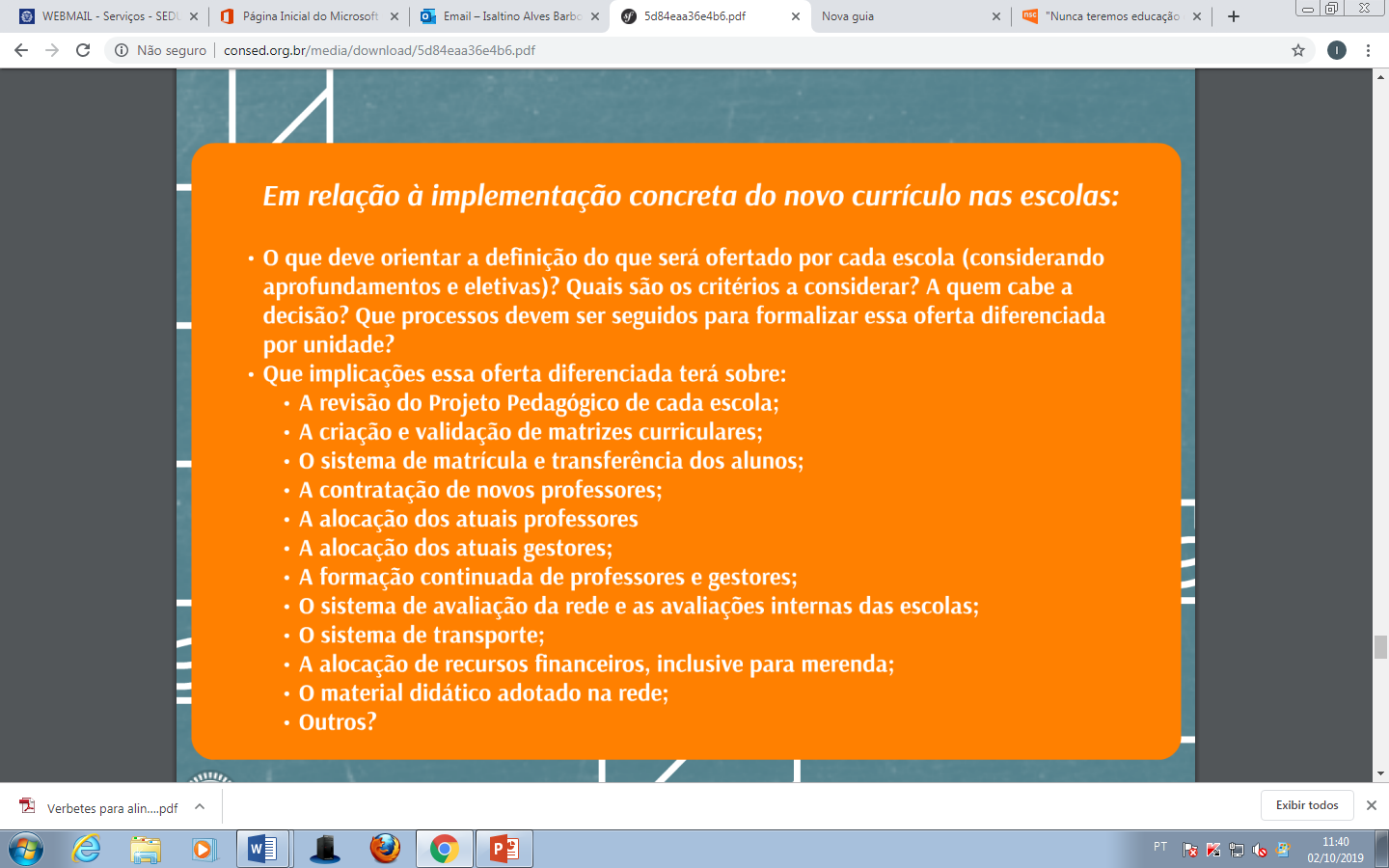 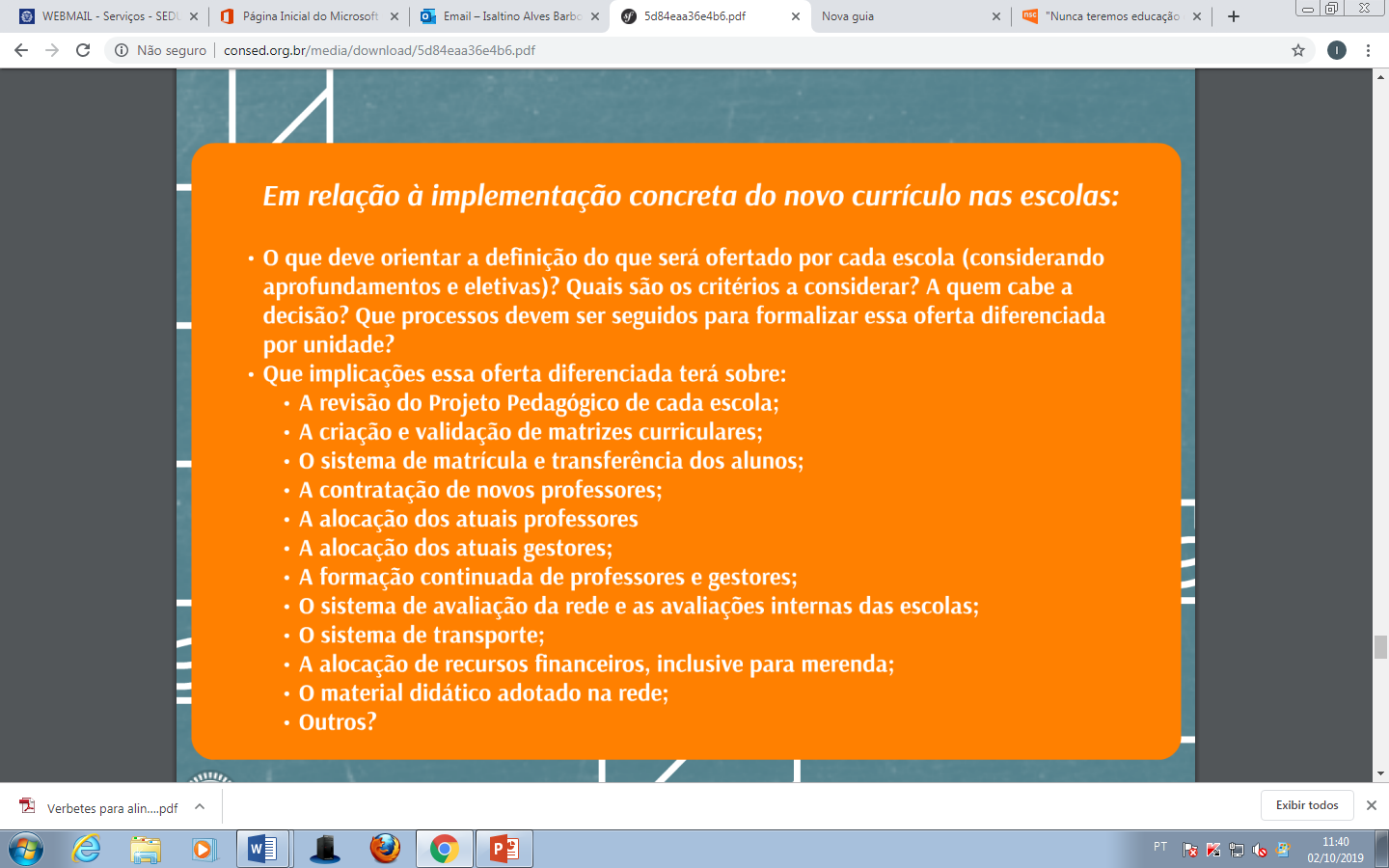 26
Plano de Implementação do Novo Ensino Médio
Comitê irá auxiliar o Estado na organização do Plano de implementação!
Suporte para elaboração e execução do Plano de Implementação do Novo Ensino Médio – PLI, considerando:
BNCC
Diferentes itinerários formativos
Ampliação da carga horária ( ATÉ 2022).
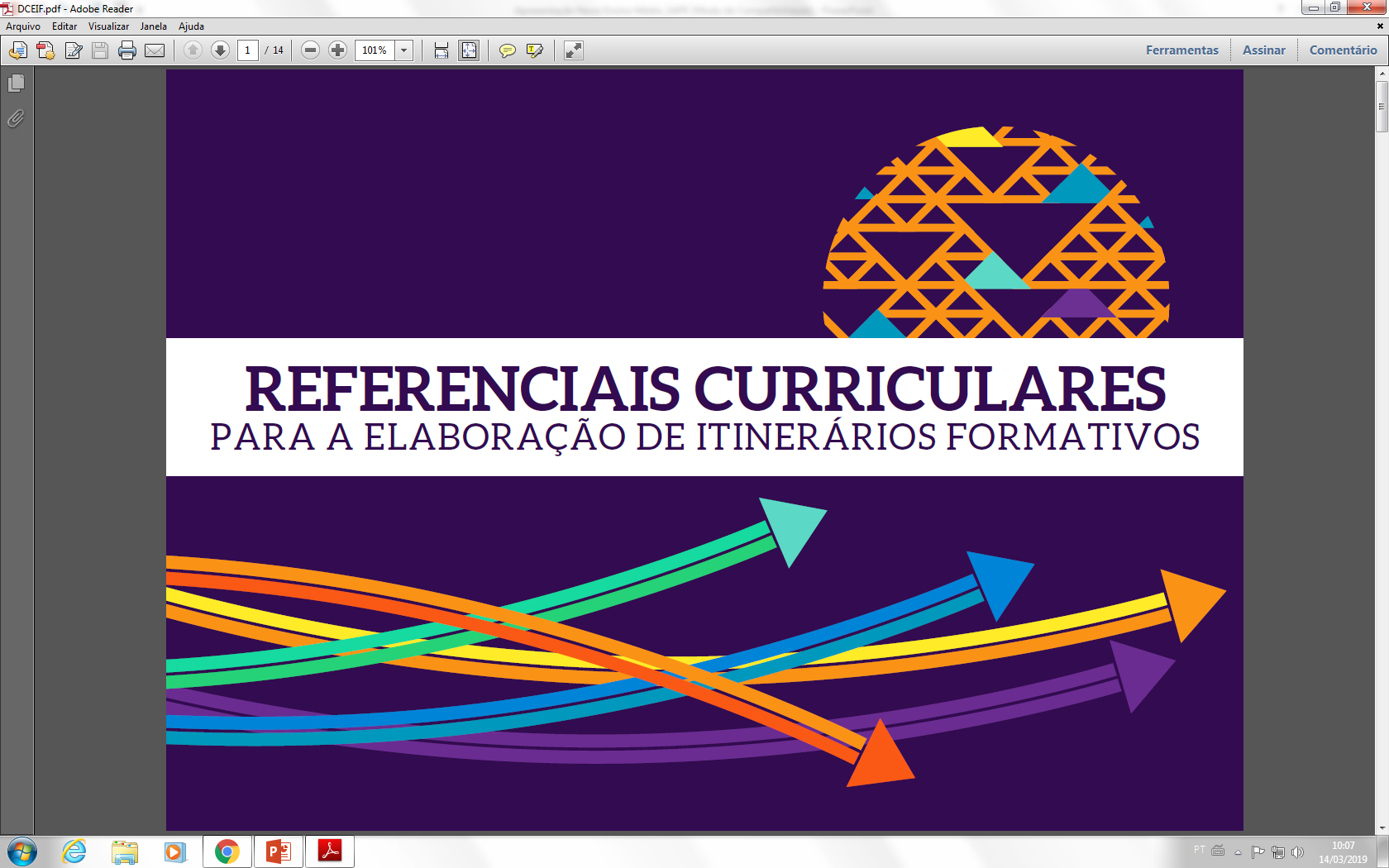 Macroações/Projetos
Comunicação e mobilização
Escutas e diagnóstico
Arquitetura Curricular 
(Re)elaboração curricular- ênfase parte comum
(Re)elaboração curricular- ênfase itinerários áreas do conhecimento
(Re)elaboração curricular- ênfase itinerários formação profissional e técnica
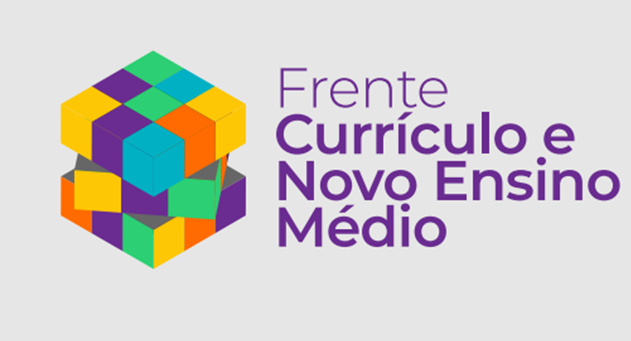 Escutas e Diagnóstico
Questionário de Escuta:Nossa Escola em (Re)Construção
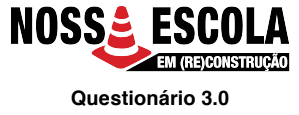 Questionário de Escuta:Nossa Escola em (Re)Construção
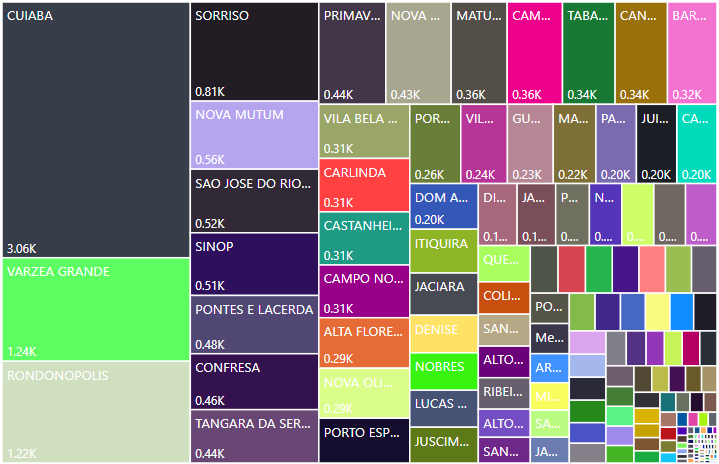 Participações de 127 municípios
14 municípios sem participação:
Em media, 7095 hab/ município
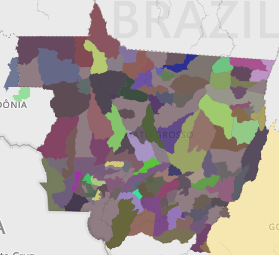 Questionário de Escuta:Nossa Escola em (Re)Construção
A Escola que os Jovens Querem:
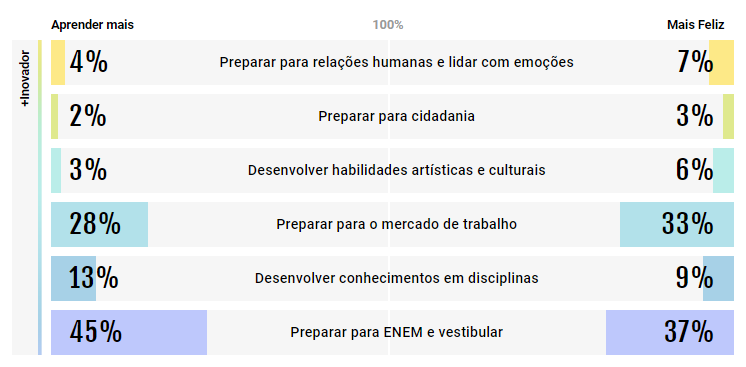 Preocupações voltadas mais para conteúdos e habilidades do que para relações sociais.
Questionário de Escuta:Nossa Escola em (Re)Construção
Jeito preferido de aprender:
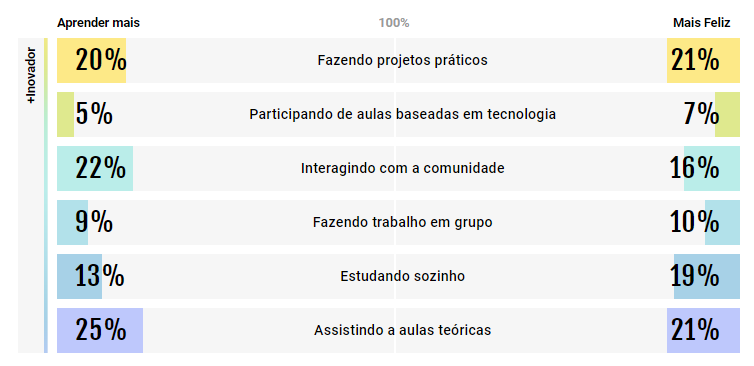 03 diferentes tendências de abordagem:

Interações e atividades mão na massa.
Centradas em Relações.
Focadas no Conteúdo.
Questionário de Escuta:Nossa Escola em (Re)Construção
Quais conteúdos o fariam aprender mais:
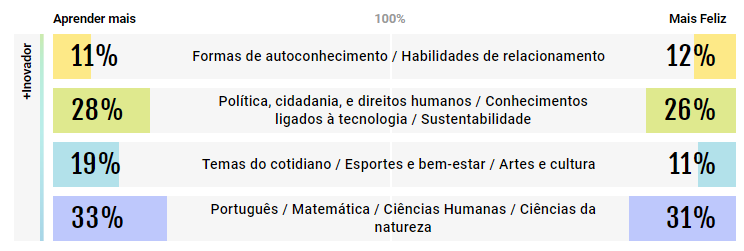 Questionário de Escuta:Nossa Escola em (Re)Construção
Características Valorizadas nos Professores:
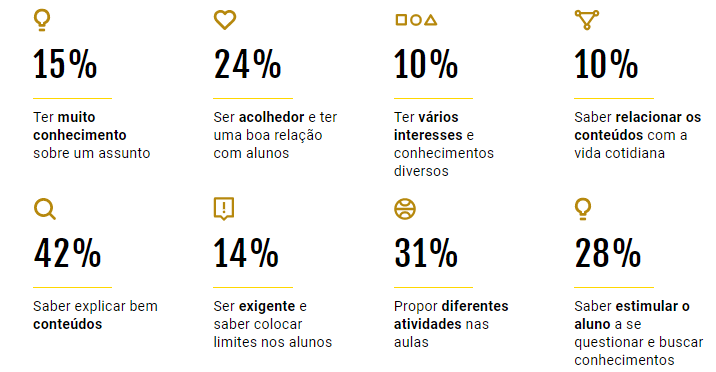 Novo Ensino Médio:
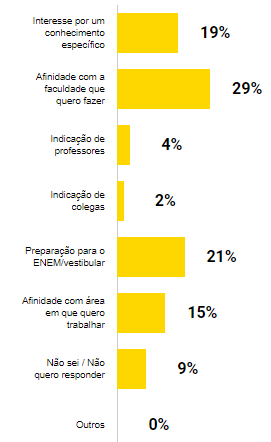 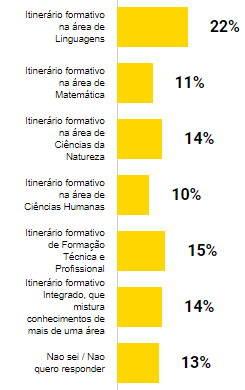 Escolha de Itinerário Formativo:
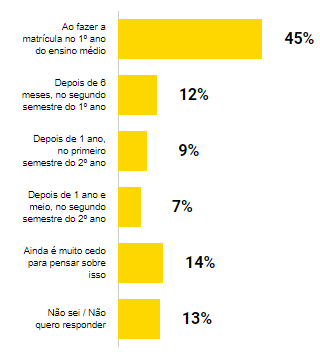 Arquitetura Curricular – Alinhado com ProBNCC
Contextualizando as ações articuladas com as unidades escolares da rede estadual.
Cuiabá
EE André Avelino                           
EE Dione Augusta Silva Souza

Várzea Grande:
EE Irene Gomes de Campos

Nobres:
EE Nilo Póvoas


Acorizal:
EE Pio Machado


EMTI:
EE Clenia Rosalina Souza
EE João Panarotto
EE Nilo Povoas
EE Honório Rodrigues Amorim
EE Profº Rafael Rueda
EE Antônio Epaminondas
EE José de Mesquita
Escolas Piloto
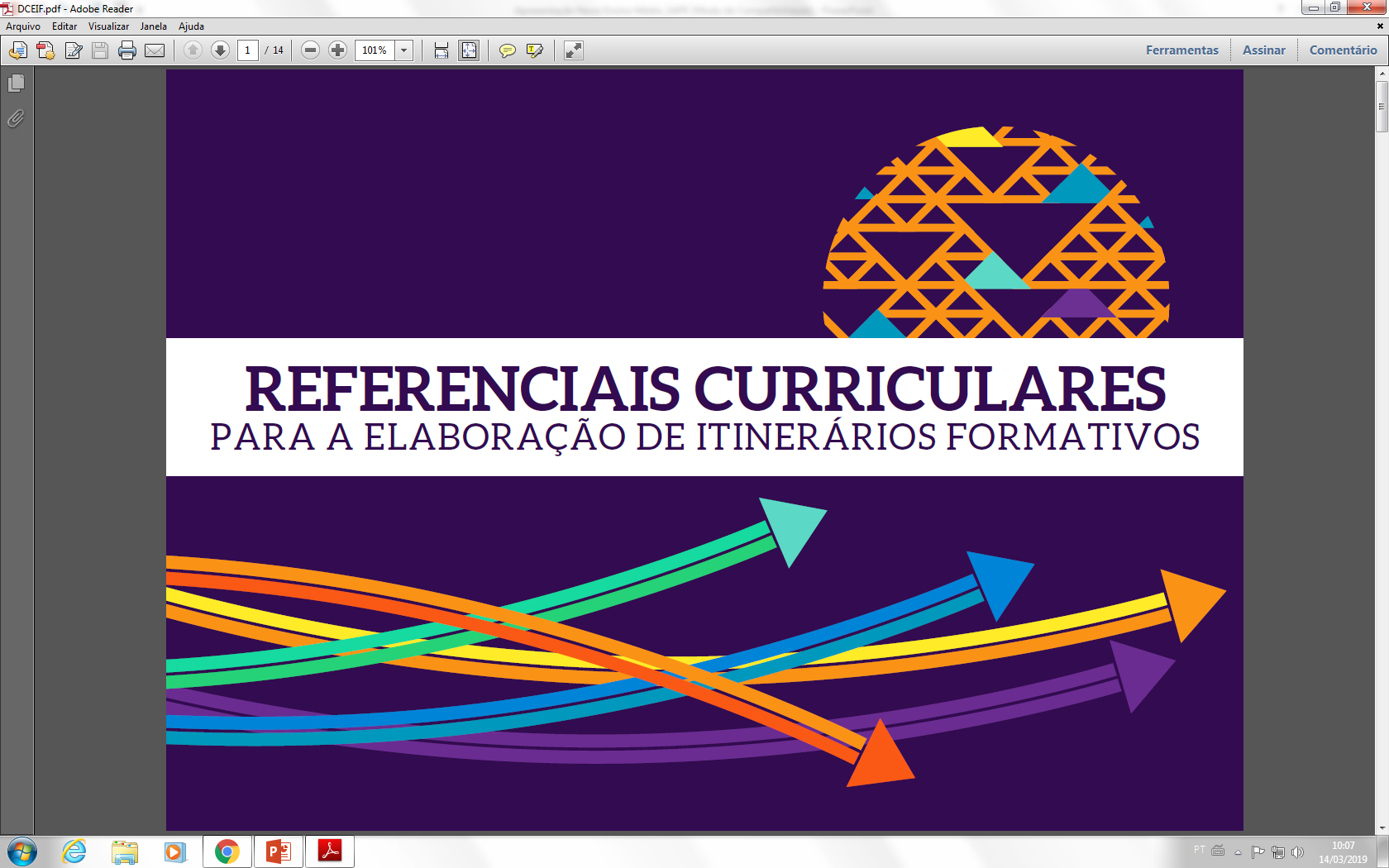 Ações desenvolvidas
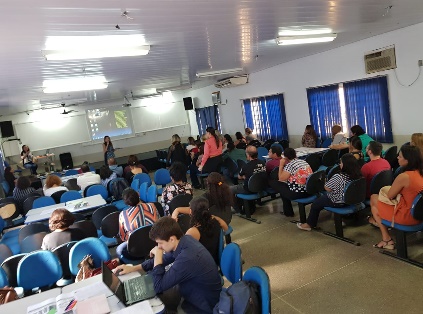 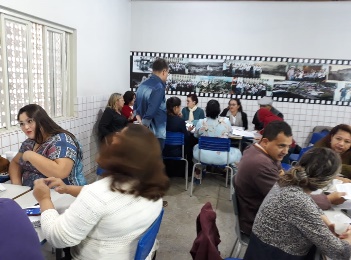 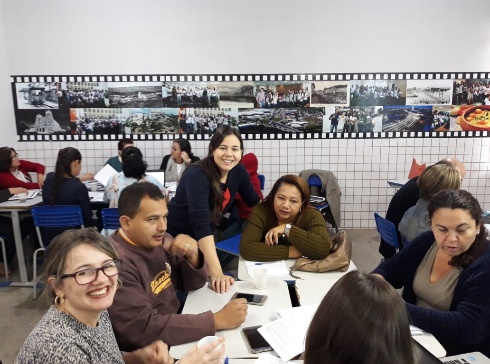 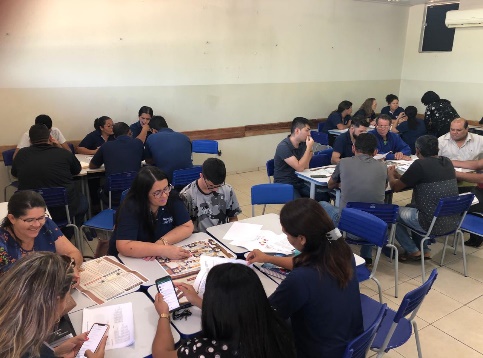 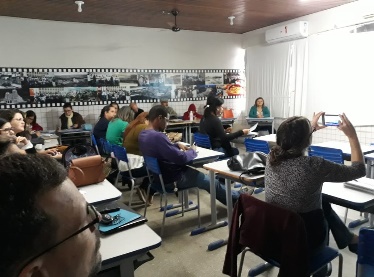 RESULTADOS ESPERADOS
Escolas-piloto implantadas e com suas Propostas de Flexibilização Curricular – PFC, elaboradas pelas UEx, aprovada pela SEDUC e em execução;
Plano de Acompanhamento das Propostas de Flexibilização Curricular – PAPFC, elaborada pela SEDUC e aprovada pelo MEC;
Plano de Implementação do Novo Ensino Médio – PLI, elaborado pela SEDUC, aprovado pelo MEC e em execução;
BNCC (re)elaborada e aprovada pelo CEE;
Novas Matrizes Curriculares (re)elaboradas, aprovadas e implantadas;
Carga horária ampliada;
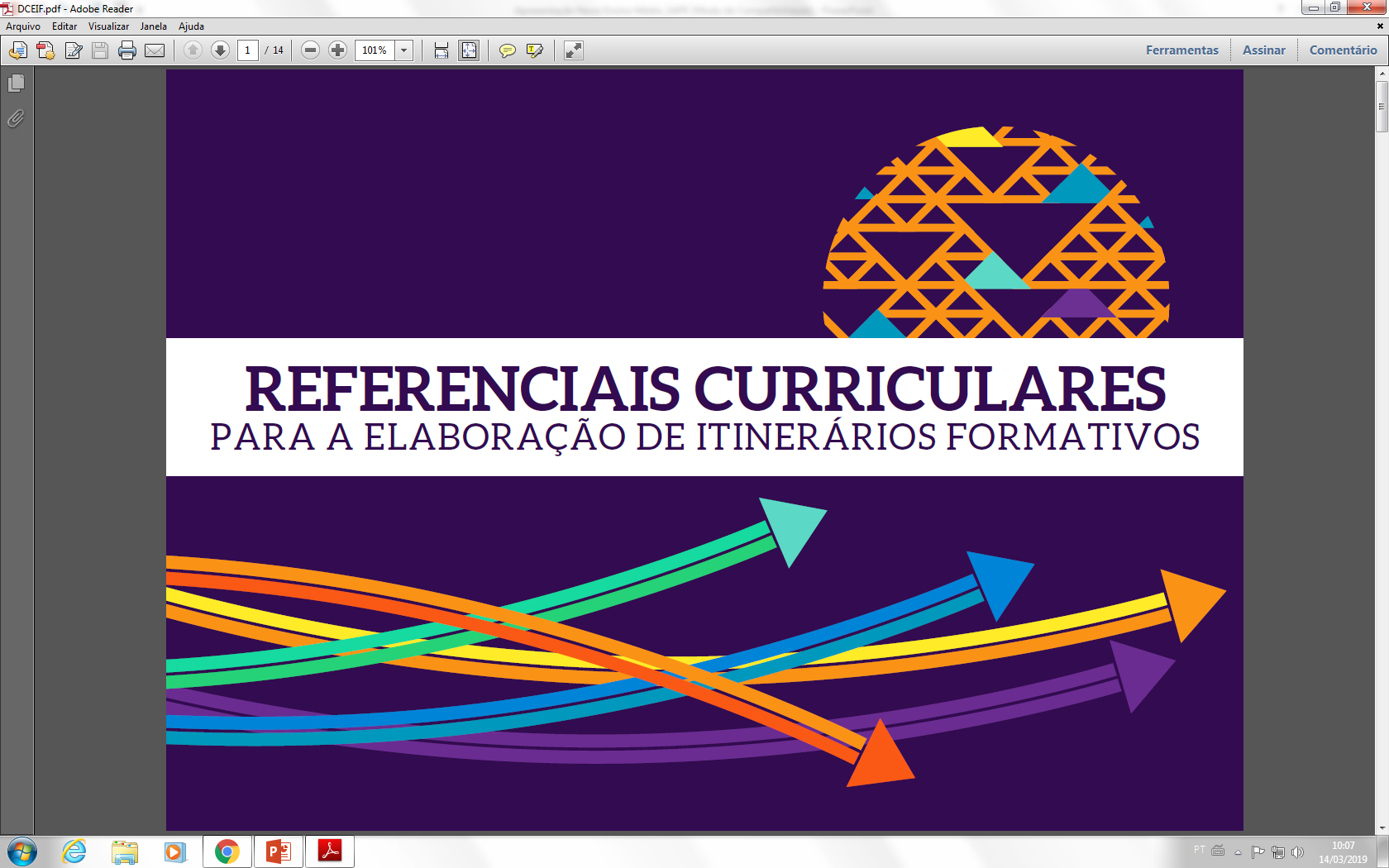 COMO ESTAMOS?
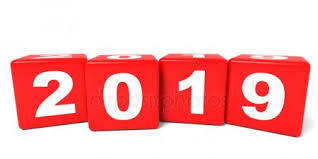 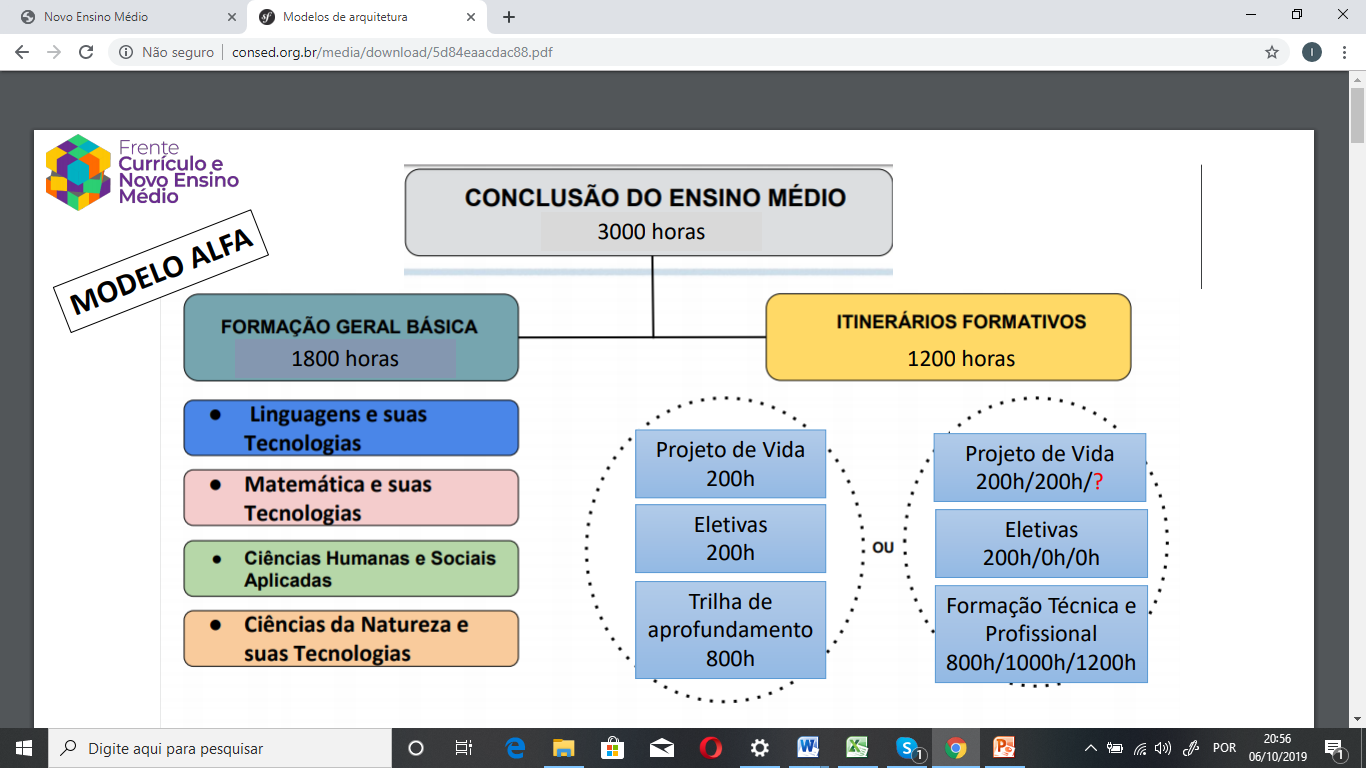 AÇÕES DA PRÓXIMA REUNIÃO DO COMITÊ
Discussão do Resultado da Escuta dos estudantes ( Importante para o PLI);
Apresentação dos pontos de atenção das PFCs das escolas Pilotos;
Oficina para Reflexão da organização da arquitetura do Ensino Médio.
Apresentação de uma proposta inicial de arquitetura;
44
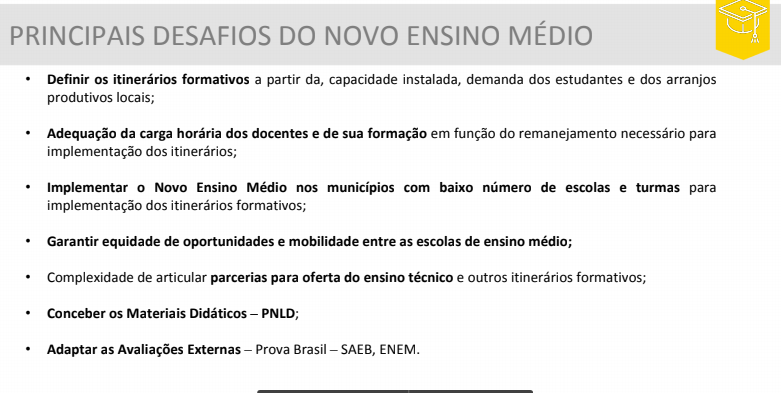 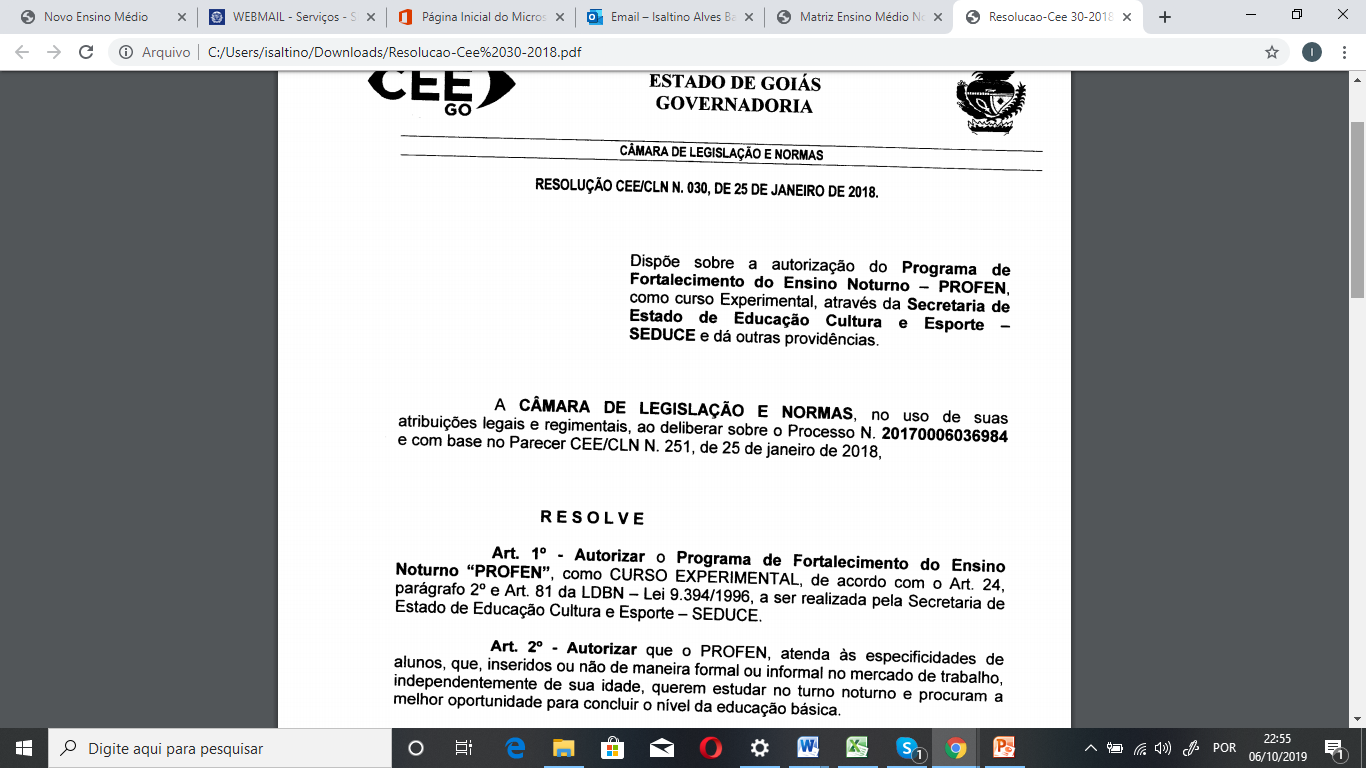 46
Para Inspirar....
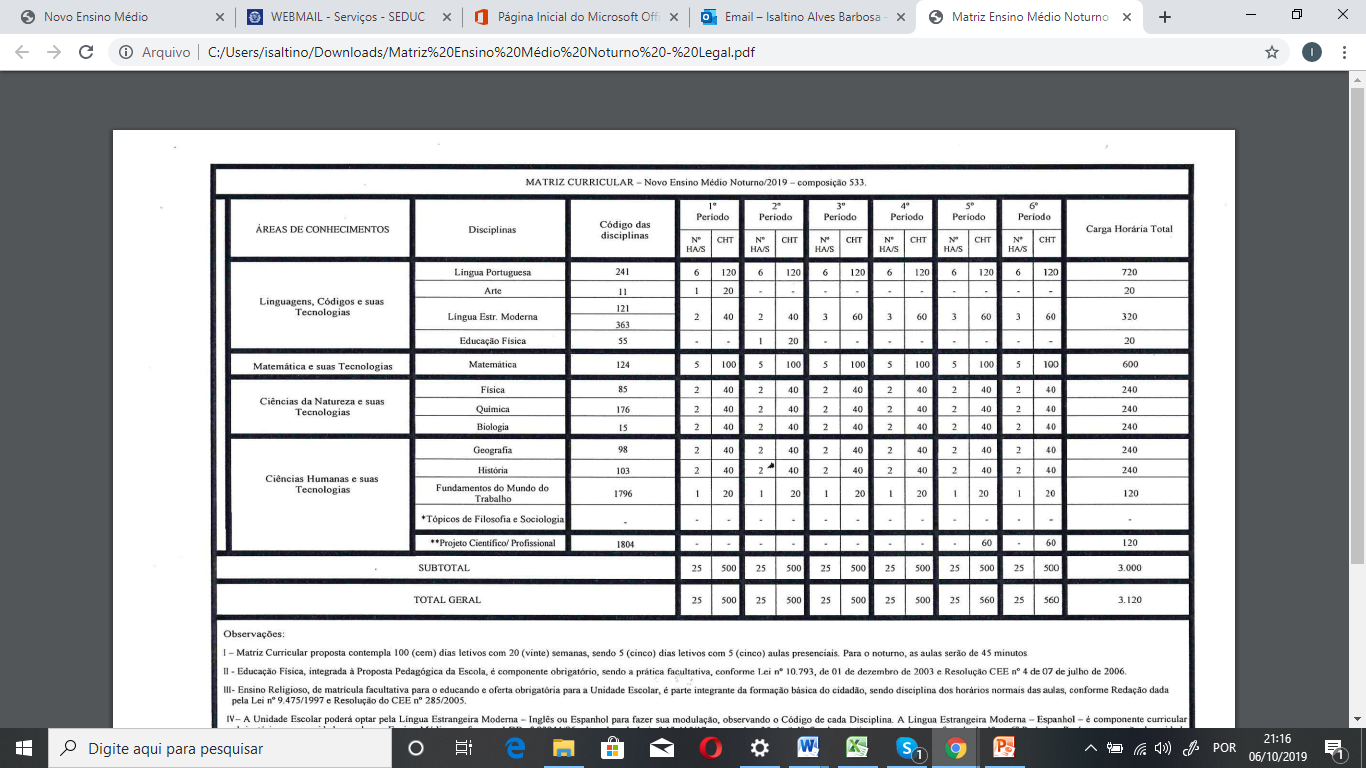 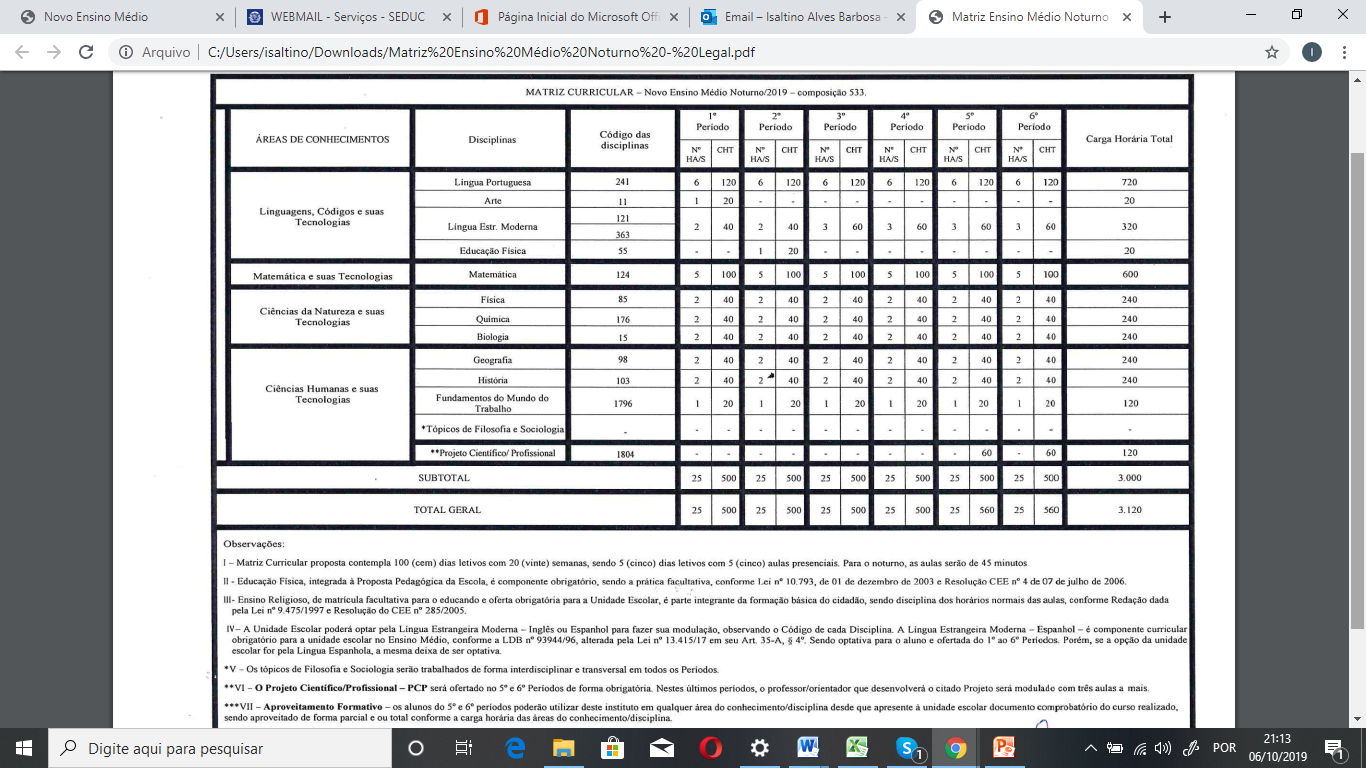 47
www.novoensinomedio.mec.gov.br
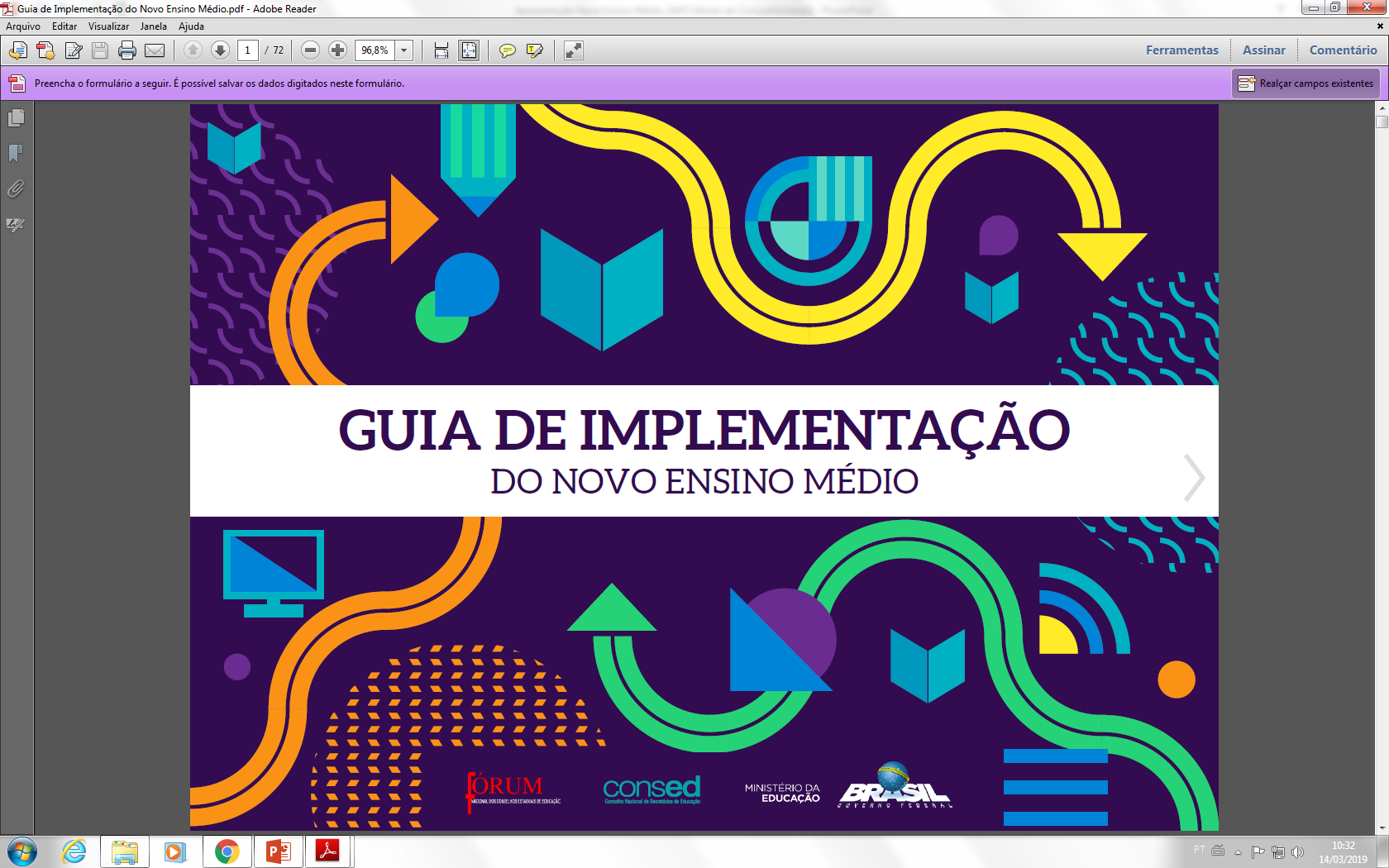 A sua participação é o que temos de mais importante neste processo!
Venha conosco escrever uma nova história para o Ensino Médio de Mato Grosso!!!
48